Verksamhetsidé
Nor IK - Fotboll skall finnas till för alla som vill aktivera och engagera sig i föreningen. Närheten och tillgängligheten till Älvenäsvallen ger en naturlig samlingsplats i vår bygd. Glädje till fotbollen och till varandra är våra ledord vilket skapar en meningsfull fritid och ett livslångt idrottsintresse.
Nor IK - Fotboll skall finnas till för alla som vill aktivera och engagera sig i föreningen. Närheten och tillgängligheten till Älvenäsvallen ger en naturlig samlingsplats i vår bygd. Glädje till fotbollen och till varandra är våra ledord vilket skapar en meningsfull fritid och ett livslångt idrottsintresse. 

Slogan: 
Liten som stor spelar fotboll i Nor
Liten som stor spelar fotboll i Nor
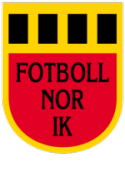 Värdegrund
Glädje – Spelglädje och att ha roligt på träning och matcher skall vara styrande
Gemenskap – Hos oss ska alla trivas, känna trygghet och må bra
Respekt – Vi respekterar att alla är olika
Engagemang – Spelare, ledare, föräldrar- och supportrars engagemang är viktig för föreningens fortsatta verksamhet
Nor IK - Fotboll skall finnas till för alla som vill aktivera och engagera sig i föreningen. Närheten och tillgängligheten till Älvenäsvallen ger en naturlig samlingsplats i vår bygd. Glädje till fotbollen och till varandra är våra ledord vilket skapar en meningsfull fritid och ett livslångt idrottsintresse. 

Slogan: 
Liten som stor spelar fotboll i Nor
Vi skall agera enligt Fair Play i alla situationer
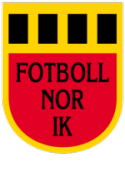 VISION
Vi är den naturliga samlingsplatsen för bygdens invånare. 
Hos oss kan alla spela fotboll på hemmaplan
Nor IK - Fotboll skall finnas till för alla som vill aktivera och engagera sig i föreningen. Närheten och tillgängligheten till Älvenäsvallen ger en naturlig samlingsplats i vår bygd. Glädje till fotbollen och till varandra är våra ledord vilket skapar en meningsfull fritid och ett livslångt idrottsintresse. 

Slogan: 
Liten som stor spelar fotboll i Nor
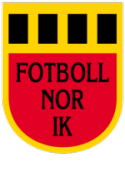